振込先指定口座
金融機関
名称
信組
支店
金庫
本店
銀行
漁協
農協
出張所
口座番号
被保険者
1.普通

2.当座
療養費
預金種別
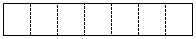 ※左づめでご記入ください。
※ゆうちょ銀行は不可です。
健康保険
支給申請書(はり・きゅう)
家　  族
▼カタカナでご記入ください。
口座名義
口座名義
の区分
１.申請者（被保険者）
２.代理人
▼「２.代理人」の場合は必ず記入・押印ください。(押印省略不可)
受取代理人の欄
受付日付印
被保険者
（申請者）
令和　　　　年　　　月　　  日
本申請に基づく給付金に関する受領を下記の代理人に委任します。
被保険者（申請者）情報
番号
生年月日
被保険者証の
記号
１ 受診者
申請内容
氏名・印
1. 被保険者　2. 家族（被扶養者）
□昭和 □平成 　　　年　　　月　　　日
代理人
（口座名義人）
委任者と
代理人との
関係
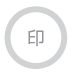 （〒　　　　　－　　　　　　）
TEL　　　　　　（　　　　）
所属
１‐①家族の場合は
　　　　　　 その方の
部・支店・工場

　　　　　　　　　　　　　　　　　　　課
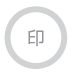 生年月日
□昭和  □平成　□令和
氏名
氏名・印
（フリガナ）
住所
２ 医師の同意を
　 受けた傷病名
３ 発病または
　 負傷年月日
（ﾌﾘｶﾞﾅ）
被保険者証の記号・番号に代えてマイナンバーにより申請する場合は
備考欄へ記載してください。※【注意】マイナンバーを記載した場合は
個人番号確認、本人確認をするための添付書類が必要です。
備考欄
氏名・印
自宅住所
（〒　　　　－　　　　　　　）
都
道
三協・立山健康保険組合
４ 発病の原因および経過
府
県
電話番号
続柄
TEL　　　　　　（　　　　　）
５ 施術を受けた施術所名
所在地
名称
年　　 月　　  日
６ 施術期間（1ヶ月ごと）
７ 療養に要した費用
□平成　□令和
　　　　　年　　 月　　  日
1.神経痛　2.ﾘｳﾏﾁ　3.頸腕症候群　4.五十肩　5.腰痛症
　6.頸椎捻挫後遺症　7.その他(　　　　　　　　　　)
令和　　 年　　 月　　  日から　
令和　　 年　　 月　　  日まで　　　 　日間
円
※申請書は暦月を単位として作成ください。
【添付書類】■別途「施術管理者記入用」施術内容明細書を施術管理者へ記入を依頼し、申請書に添付ください。
　　　　　　　 ■施術に要した費用の領収書（原本）を必ず添付ください。レシート不可
 　　　　　＜以下は該当する場合に添付する書類＞　
　　 　　　　　□医師の同意書（原本）※ 6ヶ月を超えて引き続き施術を受けようとする場合、再度、保険医から同意書の交付を受ける必要があります。
　　 　　　　　□施術報告書（写し） 　　□往療状況表 　　□1年以上・月16回以上施術継理由・状態記入書
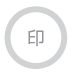 （2019.12）